REVIEW OF WATER PROJECTS SPONSORED
BY VASTERVIK RC

REVIEW BY: JACINTA K. NICASIO
INTRODUCTION
Water: important resource for sustaining life. Clean and safe drinking water, hygiene and sanitation is important part in maintaining good health. 

Rotary Doctors Sweden has been able to support communities’ access clean water through support of various RCs.

The Community makes request, form water project committee who oversee the protection of the spring, use and maintenance for sustainability for the project.
THE FOLLOWING WATER PROJECT HAS BEEN SUPPORTED BY YOUR CLUB
JEREMANI COMMUNITY SPRING
ATEYA COMMUNITY SPRING.
NAMWAYA COMMUNITY SPRING
ODOURI COMMUNITY SPRING
WAMAKOMBO COMMUNITY SPRING
JEREMANI COMMUNITY SHALLOW SPRING
PERIOD OF PROTECTED: 
March 2018.

AGE: 
2yrs 4 months

CATCHMENT POPULATION:
100 Households, approximately 600persons.
JEREMANI REVIEW REPORT
Status Jeremani spring
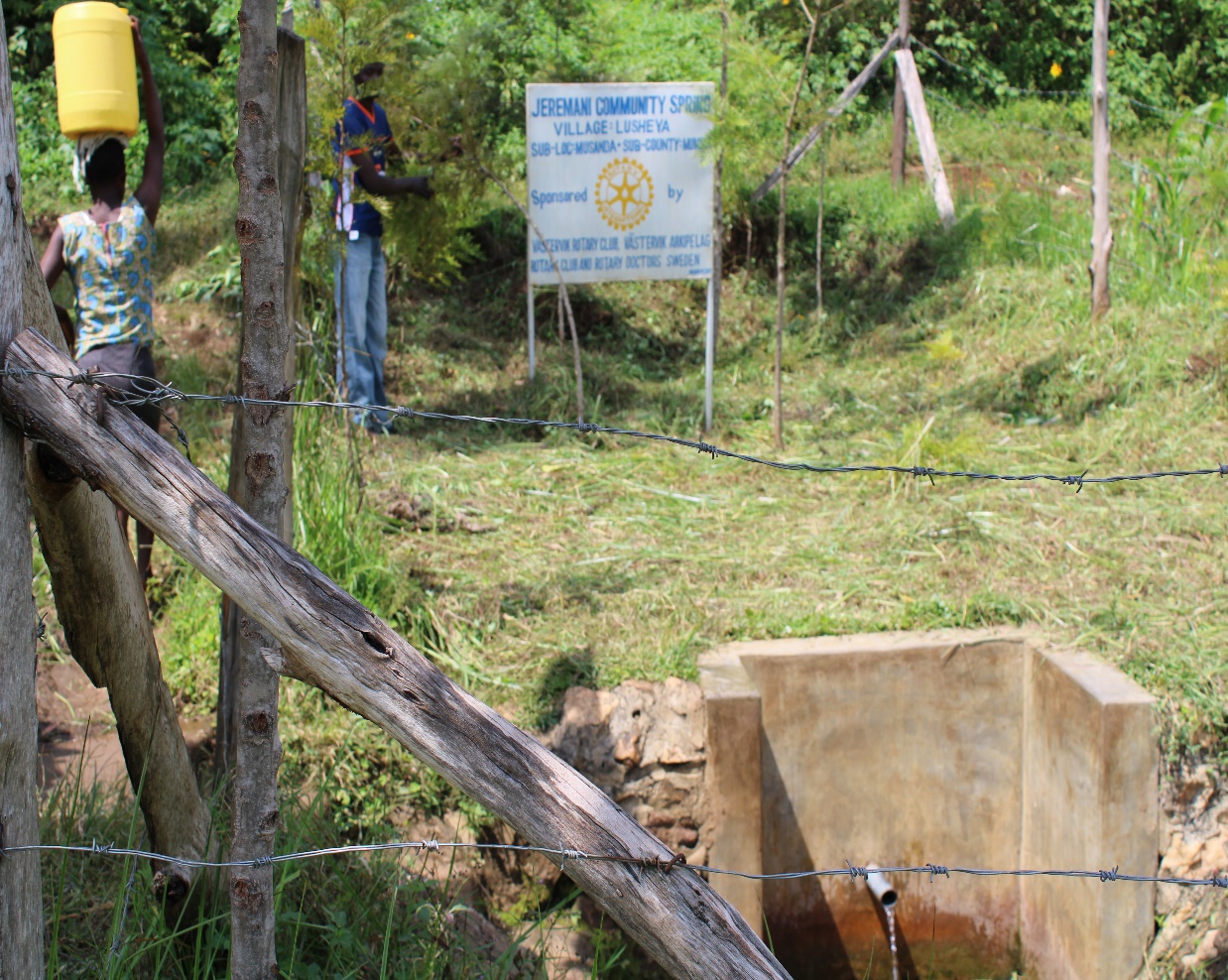 ATEYA COMMUNITY SPRING
PERIOD OF PROTECTED: 
JULY/AUG 2019

AGE: 
1yr

CATCHMENT POPULATION:
   360Households, approximately 360persons.
ATEYA SPRING REVIEW REPORT
Ateya spring status
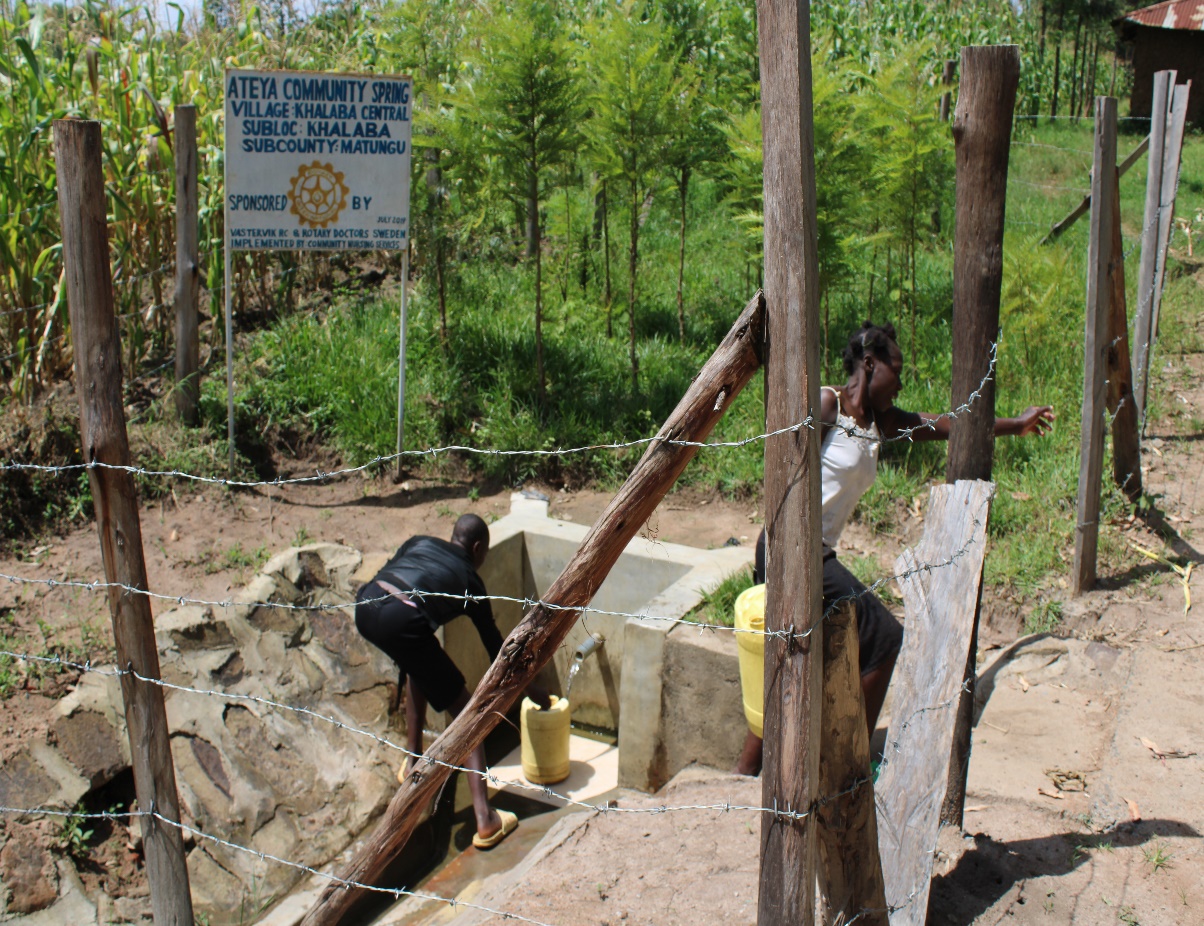 NAMWAYA COMMUNITY SPRING
PERIOD OF PROTECTED: 
JUNE/JULY 2019

AGE: 
1YR

CATCHMENT POPULATION:
47 Households, approximately 282 persons.
NAMWAYA  REVIEW REPORT
Namwaya spring status
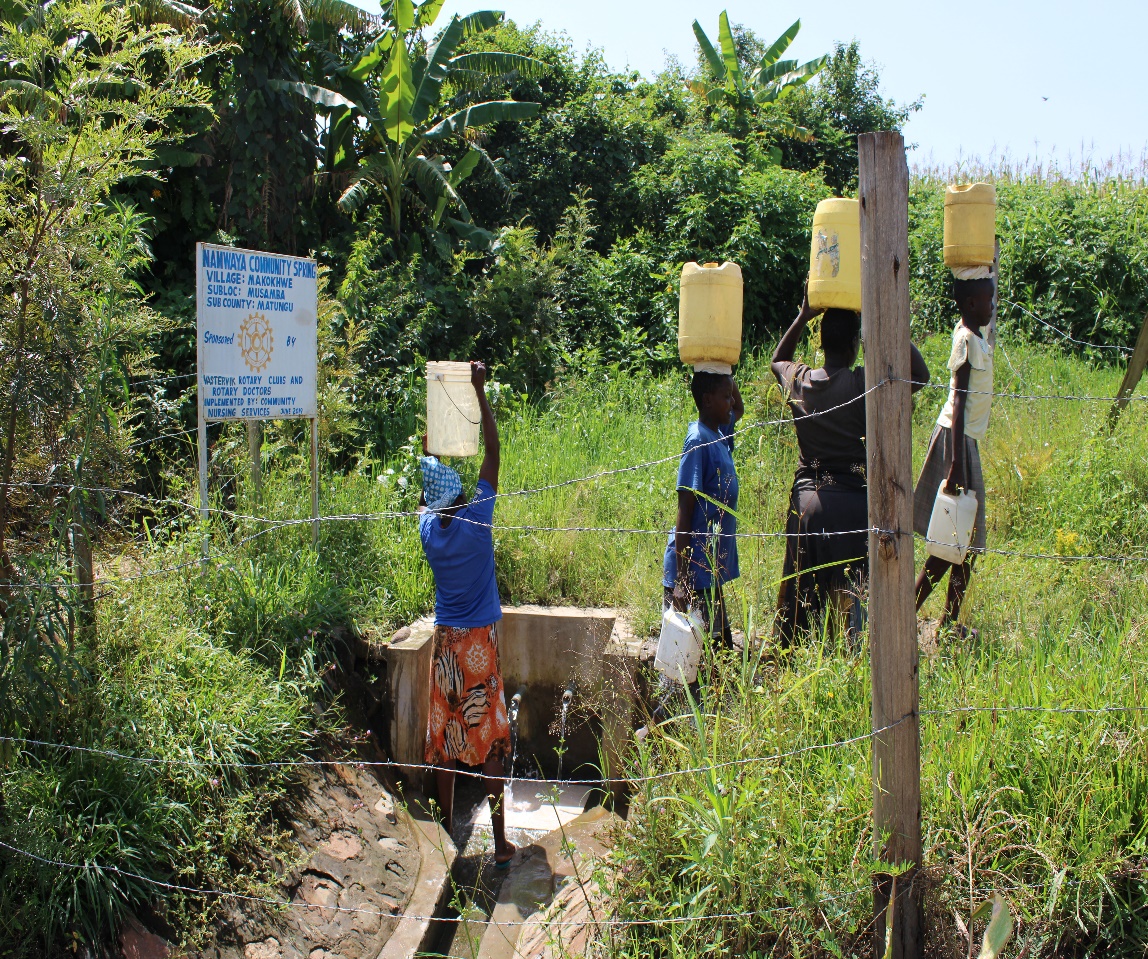 Namwaya Spring status
ODOURI COMMUNITY SPRING
PERIOD OF PROTECTED: 
FEB/MARCH 2019

AGE: 
1YRand  4Months

CATCHMENT POPULATION:
70 Households, approximately 420 persons.
ODOURI SPRING  REVIEW REPORT
Status of odouri spring
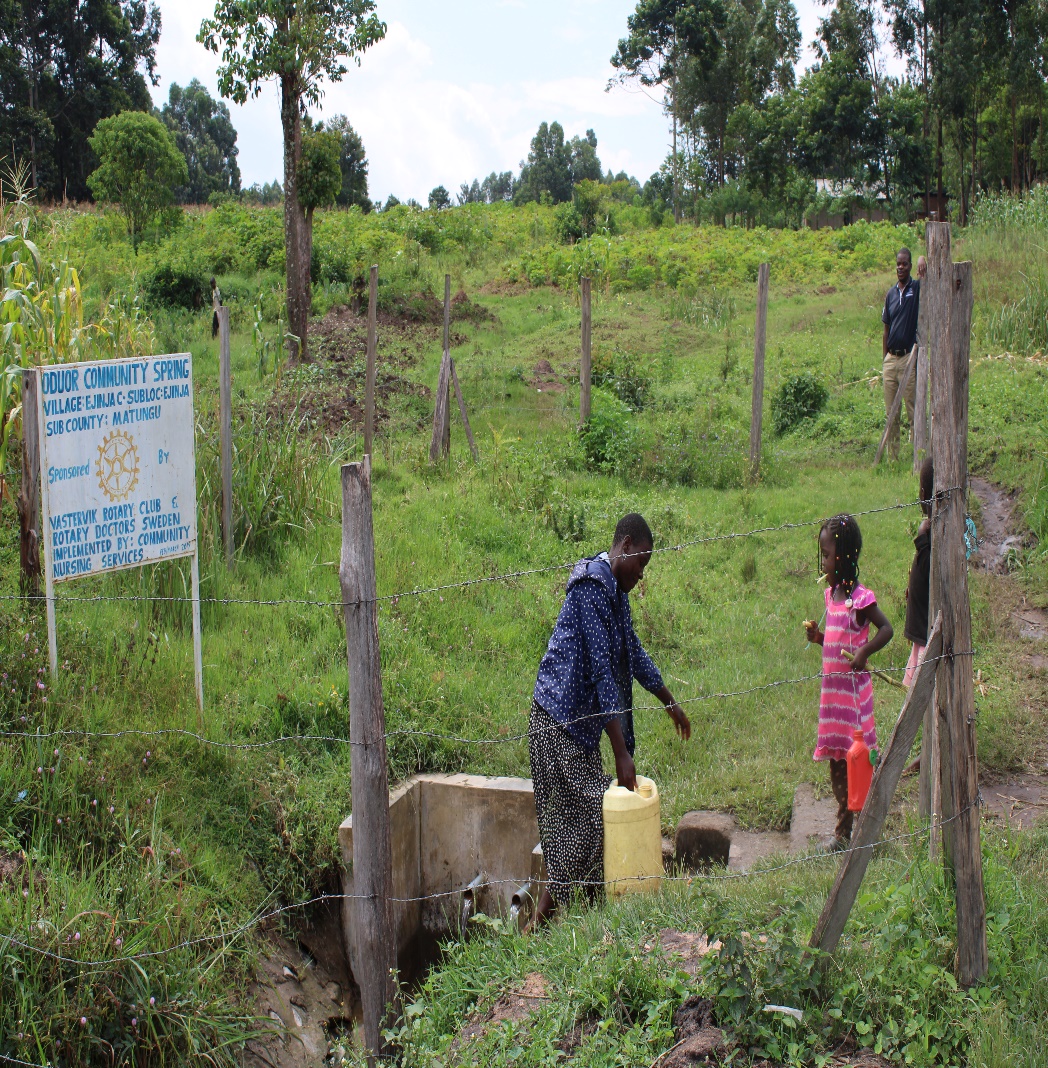 WAMAKOMBO COMMUNITY SPRING
PERIOD OF PROTECTED: 
FEB/MARCH 2019

AGE: 
1YRand  4Months

CATCHMENT POPULATION:
120 Households, approximately 700persons.
WAMAKOMBO SPRING  REVIEW REPORT
Status Wamakombo spring
COMMENTS
The springs visited are doing well except for Wamakombo which drainage was slightly blocked.
For future follow-up with both the committee and community for sustainability assurance.
VOTE OF THANKS
To  Vastervik Rc Sweden, on behalf of the Community, The Rotary Doctors Sweden and the Community Nursing Services. Thank you so much for this support and you can see how you have transformed the health of many in the community through safe drinking water!


THANK YOU and STAY SAFE FROM CORONA

JACINTA K. NICASIO